স্বাগতম
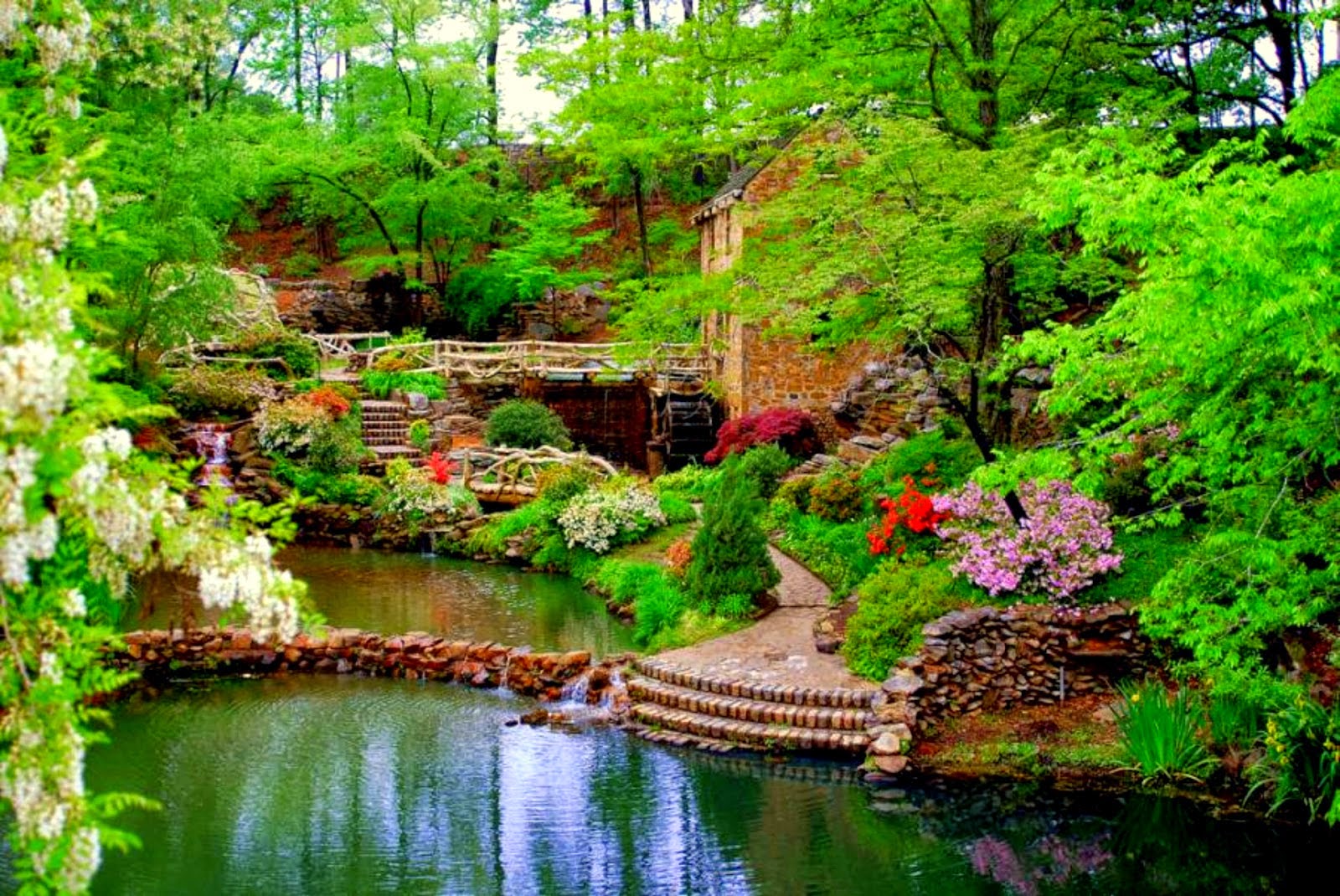 শিক্ষক পরিচিতি
পাঠ পরিচিতি
শ্রেণি :নবম-দশম
বিষয়: বিজ্ঞান
অধ্যায়:তৃতীয়
বিষয় বস্তুঃহৃদযন্ত্র
সময়:৫০ মিনিট
তারিখ:৩১/০৩/২০২০
মোঃআবুল বাশার
সহকারী শিক্ষক (গনিত)
চকশ্যাম নগর মাধ্যামিক বিদ্যালয়।
চকশ্যাম নগর,মেহের পুর।
ইমেল নং md.bashar82abul@gmail.com
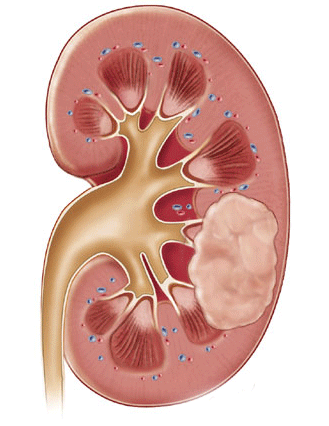 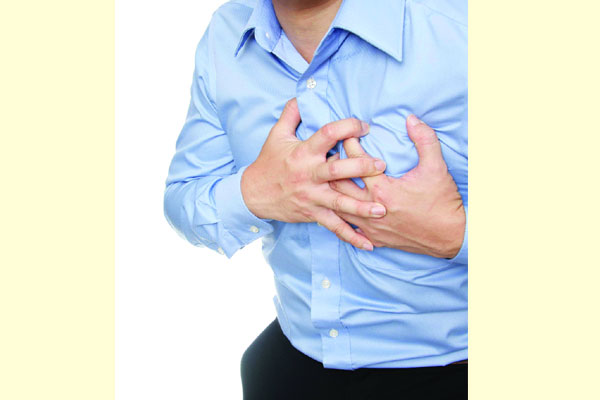 হৃদযন্ত্রের যত কথা
শিখনফল
এই পাঠ শেষে শিক্ষার্থীরা-
১।রক্ত কি তা বলতে পারবে।
২। রক্তের উপাদানসমুহ বর্ণনা করতে পারবে।
৩।শরীরে রক্ত সঞ্চালন কার্যক্রম ব্যাখা করতে পারবে।
রক্তঃ প্রাণীদেহে রক্ত একধরনের লাল বর্নের অস্বচ্ছ,আন্তঃকোষীয়
লবণাক্ত ও ক্ষারধর্মী তরল যোজক টিসু। একজন পূর্নবয়স্ক
সুস্থ মানুষের দেহে প্রায় ৫-৬লিটার রক্ত থাকে(মানুষের দেহের মোট ওজনের প্রায় ৮%)।
রক্তের উপাদান ও কাজঃ রক্তের প্রধান উপাদানগুলো হল রক্তরস বা প্লাজমা এবং রক্তকনিকা ।সমগ্ররক্তে ৫৫% রক্তরস এবং বাকি ৪৫% রক্ত কণিকা ।
রক্তকণিকা
রক্তরসের মধ্যে ছড়ানো বিভিন্ন রকমের কোষকে রক্তকণিকা বলে ।রক্তকণিকা প্রধানত তিন ধরনের যথা;(ক) লোহিত রক্তকণিকা বা এরিথ্রোসাইট (খ)শ্বেত রক্তকণিকা বা লিউকোসাইট (গ) অনুচক্রিকা বা থ্রম্বোসাইট
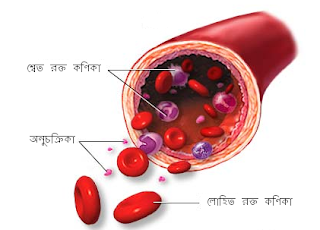 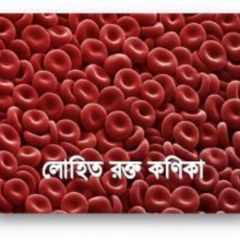 একক কাজ
রক্তের তিন ধরনের কণিকার চিত্র আঁক?
রক্ত সঞ্চালন
১। হৃৎপিণ্ডঃ হৃৎপিণ্ড রক্ত সংবহনতন্রের অন্ত্ররগত একরকমের পাম্প । হৎপিণ্ড অনবরত সংকুচিত ওপ্রসারিত হয়ে সারা দেহে রক্ত সঞ্চালন ঘটায় ।
২। ধমনিঃযেসব রক্তনালির মাধ্যমে রক্ত হৃৎপিন্ড থেকে দেহের বিভিন্ন অংশে বাহিত হয় তাকে ধমনি বা আর্টারি বলে । ধমনির প্রাচীর পুরু এবং তিনটি স্তরে গঠিত ।
৩।যেসব রক্তনালির মাধ্যমে কার্বন ডাই-অক্সাইড পূর্ন রক্ত দেহে বিভিন্ন অঙ্গ থেকে হৃৎপিণ্ডে ফিরে আসে, তাদের শিরা বলে ।
জোড়ায় কাজ
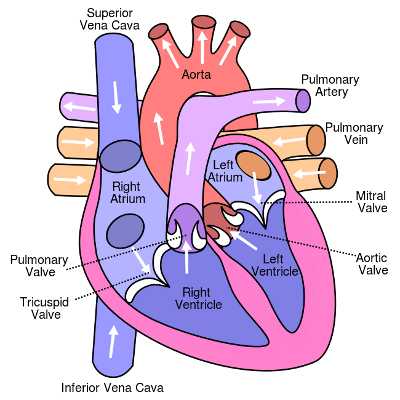 চিত্রের অঙ্গকে সুস্থ রাখতে হলে কোন কোন বিষয় মেনে চলতে হবে ?
বাড়ির কাজঃ
রক্ত
রক্ত রস
রক্ত কণিকা
চিত্রটি মানবদেহের সুস্থতার জন্য অত্যন্ত গুরুত্বপুর্ন-উক্তিটির যথার্থতা নিরুপণ কর ।
মূল্যায়ন
১। একজন পূর্ণবয়স্ক সুস্থ মানুষের দেহে প্রায় কত লিটার রক্ত থাকে ।
২।রক্ত জমাট বাঁধানো কোনটির কাজ ?
(ক) লোহিত কণিকা    (খ)অণুচক্রিকা  (গ) শ্বেত কণিকা (ঘ) লসিকা কোস
ধন্যবাদ
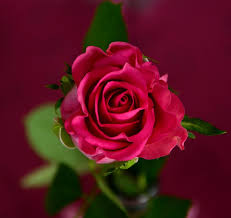